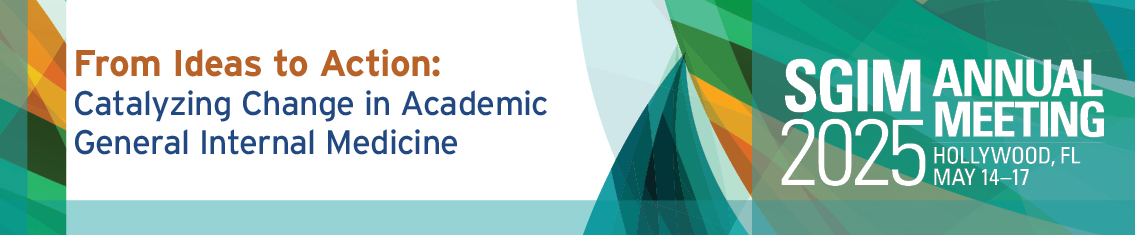 Disclosures[must list all authors who have disclosures – not just the presenter]

First Name, Degree Grants: Company NameStocks: Company NameConsultant: Company Name
All other presenters and authors have nothing to disclose.
All presenters/authors attest that clinical recommendations are evidence-based and free of commercial bias